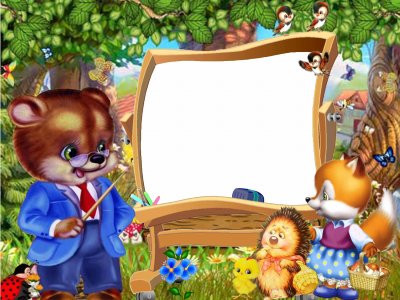 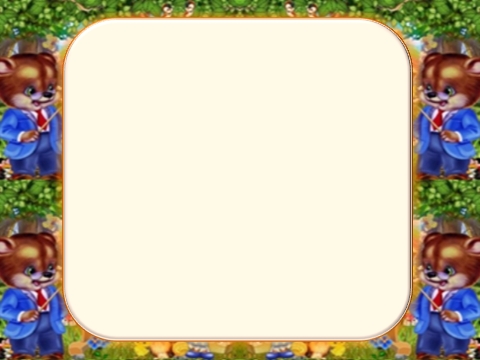 .омяка  ы о у и ё е ядтвкгншвпрлмсб
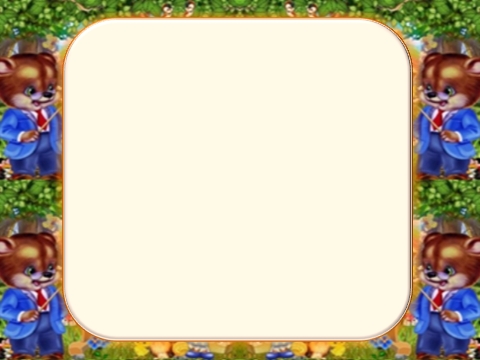 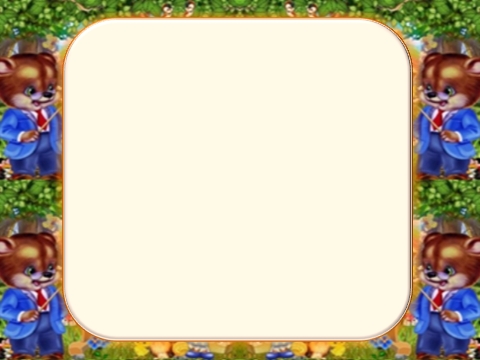 План
Знакомство с новой буквой
Характеристика звуков: 
         согласный       -           гласный
 звонкий-глухой         
твёрдый-мягкий
Чтение слогов, слов, предложений.
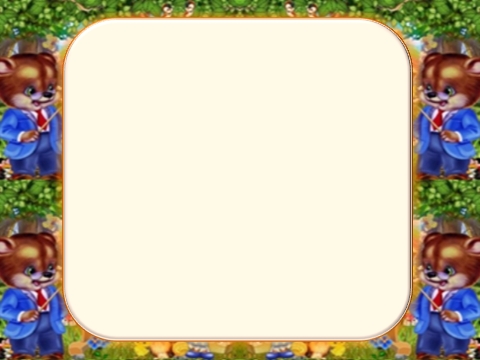 Х
х а о у ы и
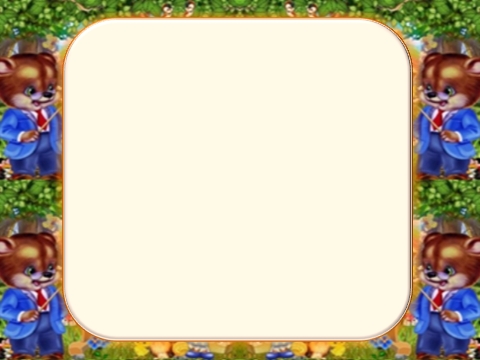 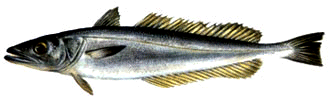 ХРИЗАНТЕМЫ
ХЛЕБ
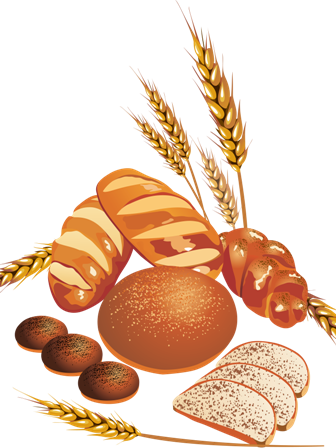 ХЕК
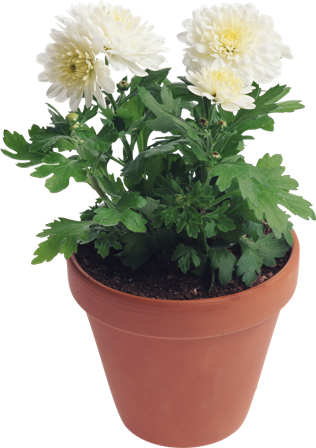 хомяк
а о у ы их
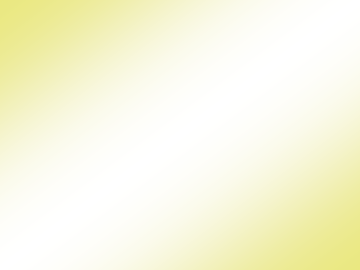 Ах и Ох.
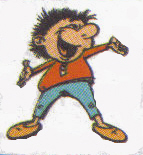 Говорят, где-то когда-то были два брата. Одного
 звали Ах, а другого Ох. Ах всегда был весел и всем 
восторгался. Ох, наоборот, постоянно ныл, скулил и всем был недоволен.
Проснутся они, бывало, утром, Ах воскликнет:
 - Ах, какое утро! Как хорошо! Как здорово! Ах!
А Ох ноет с утра:
 - Ох, встал рано! Холодно, темно! Спал бы себе и спал! Ох!
А работы в доме много. Вышли во двор Ах и Ох. Ах сразу за работу
взялся: воду носит, дрова колет, плиту топит, хлеб замешивает и 
приговаривает:
 - Ах, хорошо!
А Ох ходит – бродит по двору да охает:
 - Роса холодная, ноги зябнут! Ох!
И так дни проходят:
  - Ах! Ах! – радуется брат Ах.
  - Ох! Ох! – стонет брат Ох.
А нет ли среди вас, дети таких Охов?
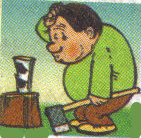 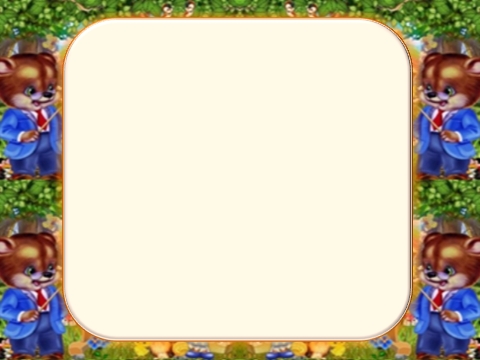 План
Характеристика звуков: 
        
 согласный       -           гласный
 
звонкий-глухой         
твёрдый-мягкий

Чтение слогов, слов, предложений.
             ?
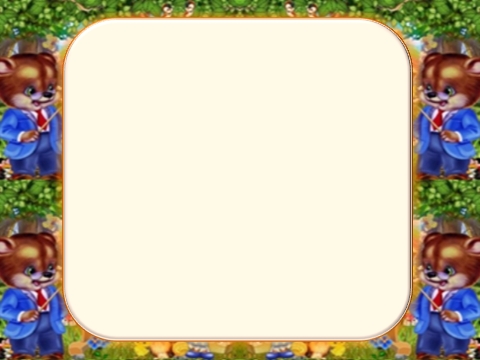 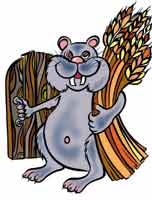 Хомяк себе построил дом:
Хороший, под землёй.
Хранит зерно он в доме том
Холодною зимой.